60-70 жж. США-дағы халықаралық конфронтация және ұлы державалар жоспарындағы Корей түбегі.
№ 5 лекция
Жоспары
1 60-шы жылдардың бірінші жартысында қытай-кеңестік қарым-қатынасының күрт нашарлауы, саяси және идеологиялық қақтығысқа ұласуы. 
2 1961 жылғы КСРО мен КХДР арасындағы Достық, ынтымақтастық және өзара көмек келісімі Қытайдың саяси курсына қарсы әрекет ету факторы тұрғысында
Лекция № 5 Международная конфронтация в СВА в 60-е – 70-е годы и место Корейского полуострова в планах великих держав
1 Резкое ухудшение советско-китайских отношений в первой половине 60-х годов, их перерастание в политико-идеологический конфликт. 
2 Договор о и взаимопомощи СССР и дружбе, сотрудничестве КНДР (1961) как фактор противодействия политическому курсу Китая.
Основопологающие концепции
Конфронтация -жёсткое противостояние, противоборство, столкновение взглядов, принципов, социальных систем и т. п.
Китайско-индийский конфликт-высокогорный пограничный конфликт между КНР и Индией осенью 1962 года. 
Карибский кризис- (также Кубинский ракетный кризис, англ. Cuban missile crisis; Октябрьский кризис, исп. Crisis de Octubre) — чрезвычайно напряжённое политическое, дипломатическое и военное противостояние между Советским Союзом и Соединёнными Штатами в октябре 1962 года, которое было вызвано размещением в 1961 году Соединёнными Штатами в Турции (стране — участнице НАТО) ракет средней дальности «Юпитер», которые беспрепятственно (в силу малого подлётного времени) могли достигнуть городов в западной части Советского Союза, включая Москву и главные промышленные центры СССР, что лишало СССР возможности нанести равноценный ответный удар.
В 1958 г. Руководсво КПК выдвинуло курс «трех красных знамен»
Между СССР и Китаем существовало
несколько групп противоречий, связанных прежде всего с нежеланием Китая играть роль младшего партнера СССР. 
Лидер КНР Мао Цзэдун пытался воспользоваться смертью Сталина и колебаниями международных позиций СССР, чтобы выдвинуть КНР на лидерские позиции, или, как минимум, добиться укрепления международного положения своей страны за счет СССР
В 1959 г. Разногласия между Пекином и Москвой стали еще более открытыми
Нарастание советско-китайских противоречий
стало изливаться во внешнеполитическую сферу. 
В 1962 г. во время вооруженного конфликта между КНР и Индией советское правительство заняло нейтральную позицию, отказавшись от поддержки Китая. Китайско-индийский конфликт почти совпал с Карибским кризисом. В этой ситуации китайская сторона впервые позволила себе открыто критиковать внешнюю политику Москвы в печати, назвав размещение советских ракет на Кубе авантюризмом, а их вывод по договоренности с США - капитулянтством. Полемика развернулась в 1963 г., в год подписания Договора о запрещении испытаний ядерного оружия. В советской и китайской прессе стали публиковаться острые высказывания ЦК КПСС и ЦК КПК обменялись резкими посланиями.
с 1962 г. заметно возросла напряженность на советско-китайской границе
где участились случаи ее незаконного перехода со стороны КНР. Но самым главным было другое: руководство КНР заявило, что считает неравноправными договоры Китая с царской Россией. Но как: раз в этих договорах определялась большая часть линии границы между двумя странами. Заявление Пекина подразумевало возможность ее непризнания. В СССР позицию КНР восприняли как посягательство на территории Советского Союза, что заставляло думать об угрозе для них со стороны Китая
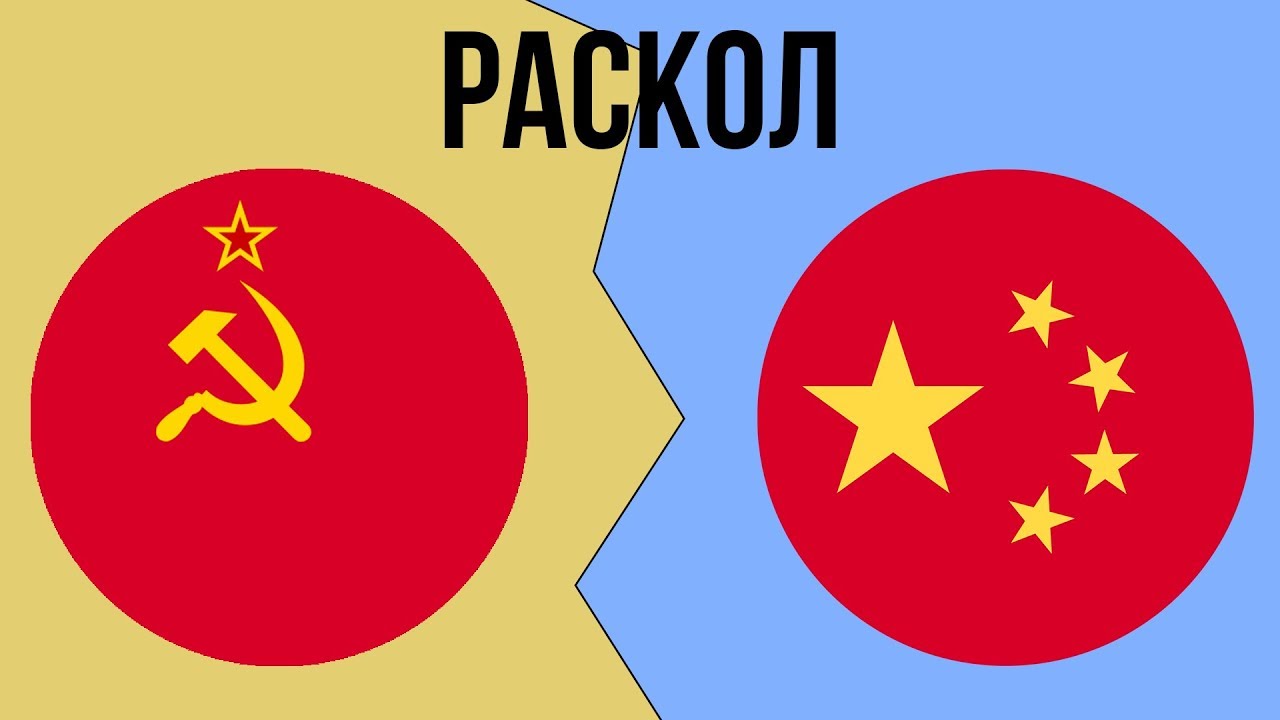 Но, опасаясь конфликта с КНР, советское руководство
согласилось вступить с Китаем в консультации об уточнении линии прохождения государственной границы. Эти консультации застопорились летом 1964 г., после того как в беседе с иностранными журналистами Мао Цзэдун заявил о возможности предъявить Советскому Союзу «счет» за территории к востоку от Байкала, которые, по его мнению, были незаконно захвачены Российской империей. Хотя официально КНР не выдвинула территориальных претензий к СССР, в советских стратегических планах возник вопрос об укреплении границ с Китаем. Численность советских войск на Дальнем Востоке стала увеличиваться.
Со своей стороны, китайское руководство убедилось в невозможности сотрудничества с СССР в деле создания «единого антиимпериалистического фронта».
Последняя попытка КПК вернуться к сотрудничеству с СССР на антиамериканской основе была предпринята во время визита в Москву премьера Госсовета КНР Чжоу Эньлая после отстранения от власти Н. С. Хрущева в октябре 1964 г. Но поскольку новое советское руководство намеревалось продолжать линию на избежание войны с США, китайский зондаж успеха не имел. Отказ КПК направить делегацию для участия в XXIII съезде КПСС в 1966 г. означал формальный разрыв отношений между двумя компартиями. В дополнение к мерам по укреплению советско-китайской границы в январе 1966 г. СССР заключил новый Договор о дружбе, сотрудничестве и взаимопомощи с Монголией.
В октябре 1964г.Китай
Выдвинутая Китаем «теория трех миров»
давала обоснование новой политики. 
В соответствии с ней все государства мира делились на три группы – 
малые и 
средние развитые страны (западноевропейские государства и основная часть стран «социалистического лагеря») и
 «третий мир» развивающихся стран. Руководители Китая провозгласили себя лидером «третьего мира» в борьбе за победу идей национального освобождения и развития
Кульминацией советско-китайской конфронтации
стал пограничный вооруженный конфликт в марте 1969 г., на реке Уссури за остров Даманский, который продолжался в течение двух недель. В течение апреля-августа 1969 пограничные конфликты вспыхивали и на других участках границы. Крупномасштабные провокации могло перерасти в реальное военное столкновение двух государств. Силовой отпор явился главной причиной, заставившей руководство Китая согласиться на проведение дипломатических и пограничных консультаций
пограничный вооруженный конфликт в марте 1969 г., на реке Уссури за остров Даманский
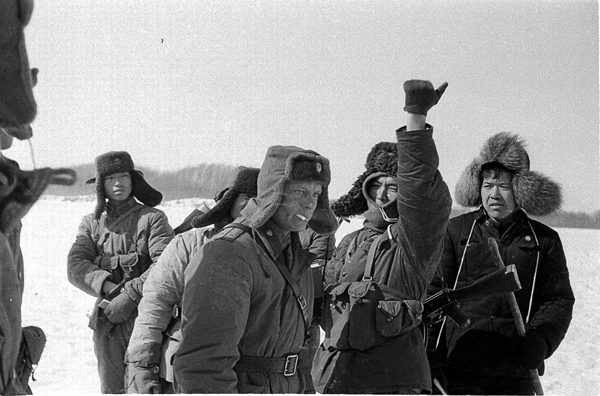 пограничный вооруженный конфликт в марте 1969 г., на реке Уссури за остров Даманский
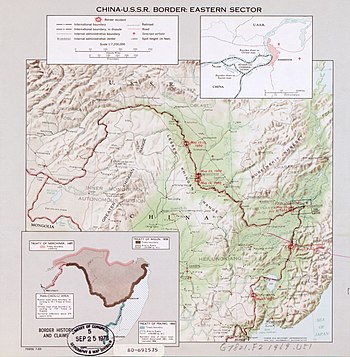 Переговоры по спорным пограничным вопросам
начались в Пекине 20 октября 1969 г. Хотя и после этого советско-китайские отношения оставались враждебными, но кульминация противостояния была преодолена и угроза широкомасштабного конфликта между СССР и КНР уменьшилась
Внутриполитические изменения
произошедшие в Китае в середине 1970-х годов (смерть Мао Цзэдуна и Чжоу Эньлая, осуждение «банды четырех», приход к власти Хуа Гофэна и Дэн Сяопина) никак не отразились на внешнеполитических приоритетах КНР. Несмотря на установление дипотношений с США, Китай продолжал борьбу, как против американского империализма, так и против советского гегемонизма.
Мао Цзэдун и Чжоу Эньлай
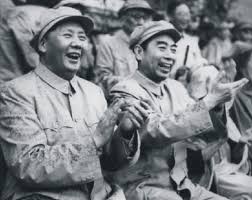 Характерным примером столкновения китайской и советской «сфер влияния»
послужили события в Камбодже, где в 1975 году к власти пришли «красные кхмеры» во главе с Пол Потом, которых поддерживал Китай. Помимо организации социальных экспериментов внутри государства «красные кхмеры» начали устраивать пограничные провокации против Вьетнама. В ноябре 1978 г. Вьетнам заключил долговременный договор о дружбе и сотрудничестве с СССР. Вскоре после этого вьетнамская армия начала полномасштабное вторжение в Камбоджу, результатом которого стали свержение Пол Пота и приход к власти провьетнамского руководства.
Следствием китайско-вьетнамского конфликта
стало и принятие китайским руководством решения об отказе продлить советско-китайского договора 1950 года, срок действия которого истекал в 1980 г.
Вопрос закрепления
Почему резко ухудшилось советско-китайские отношения в первой половине 60-х годов и почему произошло перерастание в политико-идеологический конфликт?
2 Договор о и взаимопомощи СССР и дружбе, сотрудничестве КНДР (1961) как фактор противодействия политическому курсу Китая.
В 1961 г. Северная Корея заключила договоры о дружбе с обоими государствами, но после советско-китайского конфликта поддержала Китай. Ориентация на Китай отчетливо просматривалась в конце 1970-х гг., но в следующем десятилетии был взят курс на сближение с СССР. Северная Корея рассматривала американское военное присутствие в южной половине Корейского полуострова как главное препятствие на пути объединения корейского народа
Договор о и взаимопомощи СССР и дружбе, сотрудничестве КНДР (1961)
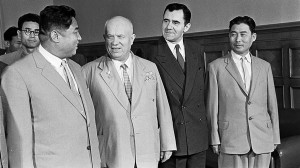 Отношения с США
ухудшились в январе 1968 г., когда Северная Корея захватила разведывательный корабль военно-морских сил США «Пуэбло». Напряженность несколько ослабла в начале 1970-х гг., после вывода американской дивизии и начала предварительных переговоров (1971 г.). В 1972 г. Ким Ир Сен был избран президентом КНДР
В 1961 г. в связи с военным переворотом, совершенным в Южной Корее
«революционерами» во главе с генералом Пак Чонхи, ситуация на Корейском полуострове снова обострилась. Установление на Юге военной диктатуры, программа действий которой еще не была ясна, делало реальной угрозу возникновения новой войны.
в конце июня 1961 г Ким Ирсен совершил официальный визит в СССР
где провел переговоры с Н. С. Хрущевым. По итогам переговоров 6 июля 1961 г. был подписан «Договор о дружбе, сотрудничестве и взаимной помощи между Союзом Советских Социалистических Республик и Корейской Народно-Демократической Республикой».
основным положением договора стала
Несмотря на то, что название Договора указывало на его всесторонний характер, его основным положением стала договоренность о военной или иной помощи в случае, если одна из сторон подвергнется вооруженному нападению и окажется в состоянии войны (ст. 1). 
Также стороны брали на себя обязанность не вступать в какие-либо коалиции, направленные против другой договаривающейся стороны (ст. 2). 
Договор предусматривал взаимные консультации по вопросам безопасности (ст. 3) и
 дальнейшее развитие культурных и экономических связей (ст. 4).
Заключение нового договора между СССР и КНДР
в котором главными были вопросы взаимной обороны, должно было предостеречь Южную Корею (или США) от попыток вооруженного объединения Корейского полуострова. Статья 5 Договора как раз указывала на то, что объединение Кореи должно произойти на «мирной демократической основе».
Таким образом, 1961 г. стал особым рубежом в истории КНДР в связи с изменением международной ситуации и новой расстановкой сил, в частности на Корейском полуострове, а также в связи с завершением первого пятилетнего плана 1957-1961 гг. IV съезд ТПК, назначенный на сентябрь 1961 г., отразил все указанные особенности и наметил путь дальнейшего развития КНДР на ближайшие семь лет.
Заключение нового договора между СССР и КНДР
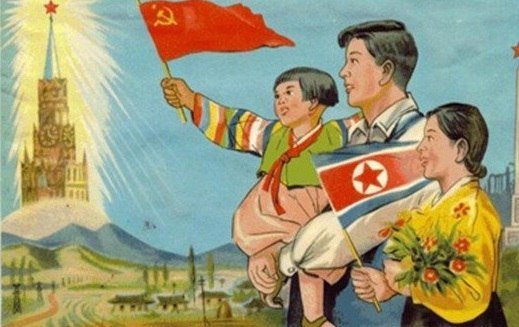 Между тем в это время значительно накалилась международная обстановка
поставив на повестку дня вопрос обороноспособности КНДР. 
В 1962 г. разразился «карибский кризис», поставивший мир на грань новой мировой войны. 
С 1961-1962 гг. США начали ограниченные военные действия во Вьетнаме. В то же время просчеты в экономической политике Н. С. Хрущева привели к ухудшению экономического положения в СССР, а значит и к снижению степени надежности защиты КНДР со стороны Советского Союза.
С трибуны очередного пленума ЦК ТПК Северная Корея объявила о новом курсе в развитии обороны и экономики.
В 1965 г
в связи с полномасштабным вступлением США в войну во Вьетнаме, ситуация в Восточной Азии стала еще более напряженной: с одной стороны, началась отправка южнокорейских войск во Вьетнам, а с другой — значительно увеличилась американская военная помощь Республике Корея.
В 1965 г. Советский Союз решил поддержать северокорейский курс на укрепление обороны и выделил для этих целей кредит. Сумма кредита и условия его погашения в доступной литературе, изданной в 1980-е годы, не обозначаются
1971-1972 гг.
ознаменовались значительными успехами в межкорейском диалоге. 20 сентября 1971 г. впервые за всю историю Кореи в Пханмунчжоме, пограничном пункте на демаркационной линии, начались переговоры по линии Красного Креста.
 4 июля 1972 г. было принято Совместное заявление Юга и Севера, открывавшее новые перспективы на пути объединения Кореи.
Вопрос закрепления
Почему Договор о и взаимопомощи СССР и дружбе, сотрудничестве КНДР (1961) считается как фактором противодействия политическому курсу Китая?
Блиц вопрос
В каком году руководсво КПК выдвинуло курс «трех красных знамен»?
В 1962 г. во время вооруженного конфликта между КНР и Индией советское правительство заняло какую позицию отказавшись от поддержки Китая?
с какого года заметно возросла напряженность на советско-китайской границе?
Блиц вопрос
В дополнение к мерам по укреплению советско-китайской границы в январе 1966 г. СССР заключил новый Договор о дружбе, сотрудничестве и взаимопомощи с каким государством? 
Китай в каком году осуществил успешно испытание атомного оружия, вступил в клуб ядерных держав?
Кульминацией советско-китайской конфронтации стал пограничный вооруженный конфликт в марте 1969 г., на реке Уссури за какой остров, который продолжался в течение двух недель?
Блиц вопрос
Когда был подписан «Договор о дружбе, сотрудничестве и взаимной помощи между Союзом Советских Социалистических Республик и Корейской Народно-Демократической Республикой»?
Групповая работа применение теории на практике
сформулируйте общие выводы